I. Wram up and review
Hoàn thành các từ sau.
chess
1.Play ……minton
bad
2.Play ……………
and
with
3.Play hide ……….seek
4.Chat ……………friends
Unit 10. Our break time.
                             Lesson 2
1. Listen and repeat.
Break   Play
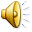 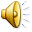 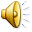 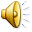 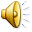 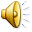 Unit 10. Our break time.
                             Lesson 2
1. Listen and repeat.
Break time! Break time! Break time !
What do you do at …………time?
I play ………. And you ?
I chat . And you ?
I play ………….
Ok ! Ok !
Let’s ………… football.
At break time .
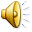 break
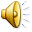 chess
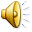 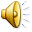 football
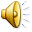 play
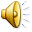 Unit 10. Our break time.
                             Lesson 2
2. Listen and tick
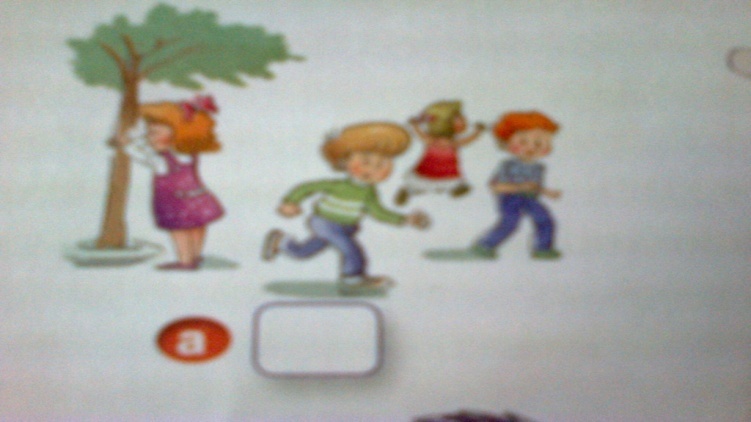 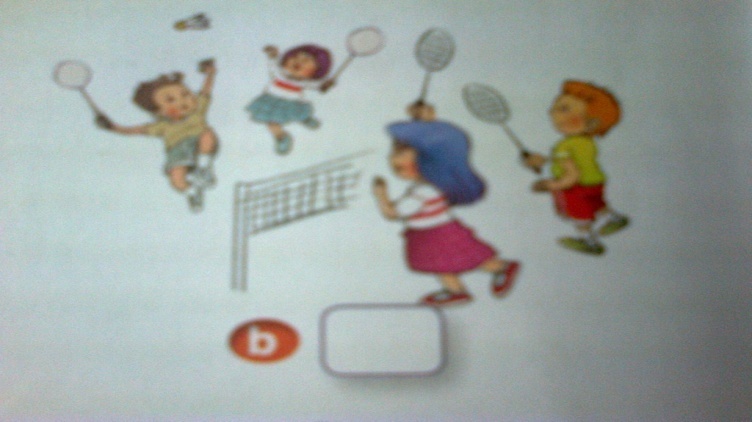 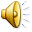 1
Play hide and seek
Play badminton
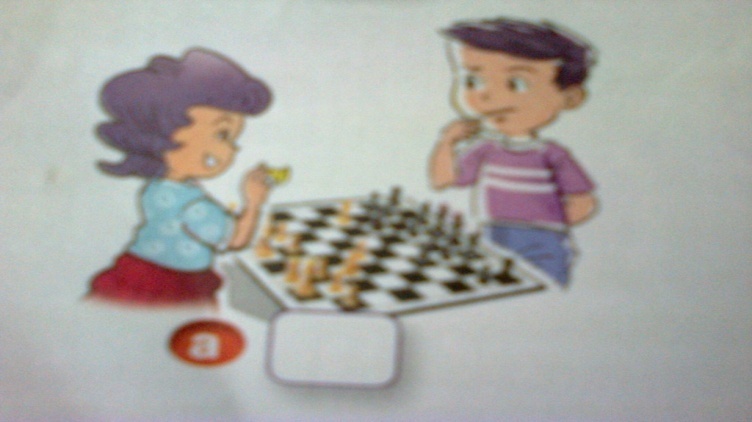 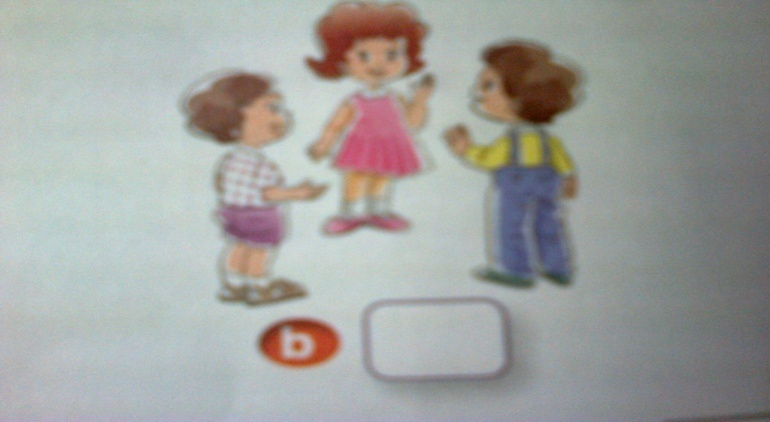 2
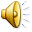 Play chess
Chat with friends
Unit 10. Our break time.
                             Lesson 2
2. Listen and tick
1.  What do you do at break time?
     I play hide and seek.
    You play hide and seek?
    Yes, I do.  (a)
2.  What do you do at break time?
     I chat with my friends.
    You chat with your friends?
    Yes, I do.  (b)
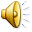 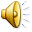 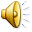 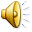